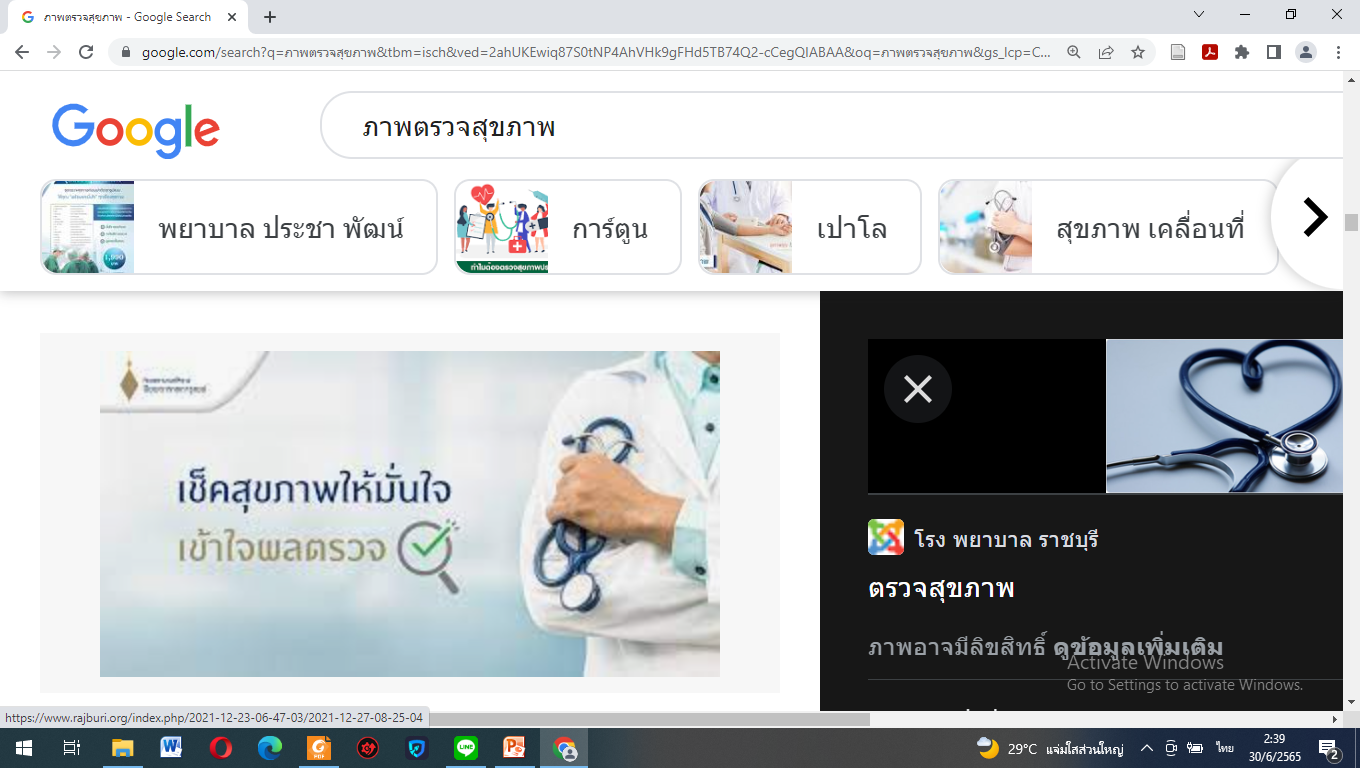 Service Plan 
การตรวจสุขภาพ

Wellness Center
คลินิกตรวจสุขภาพ
จังหวัดเพชรบูรณ์
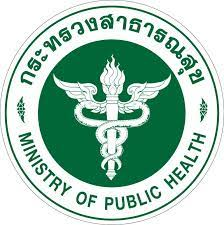 2 -11- 2565
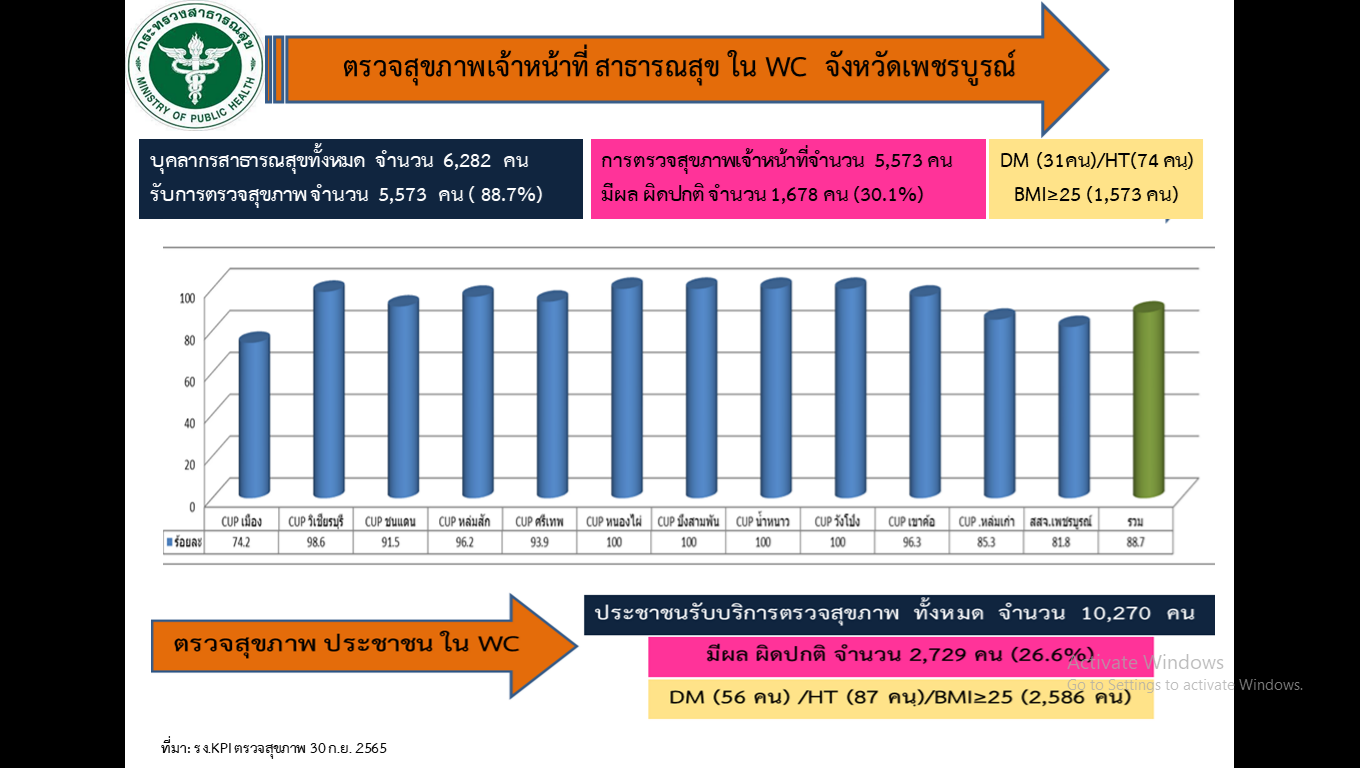 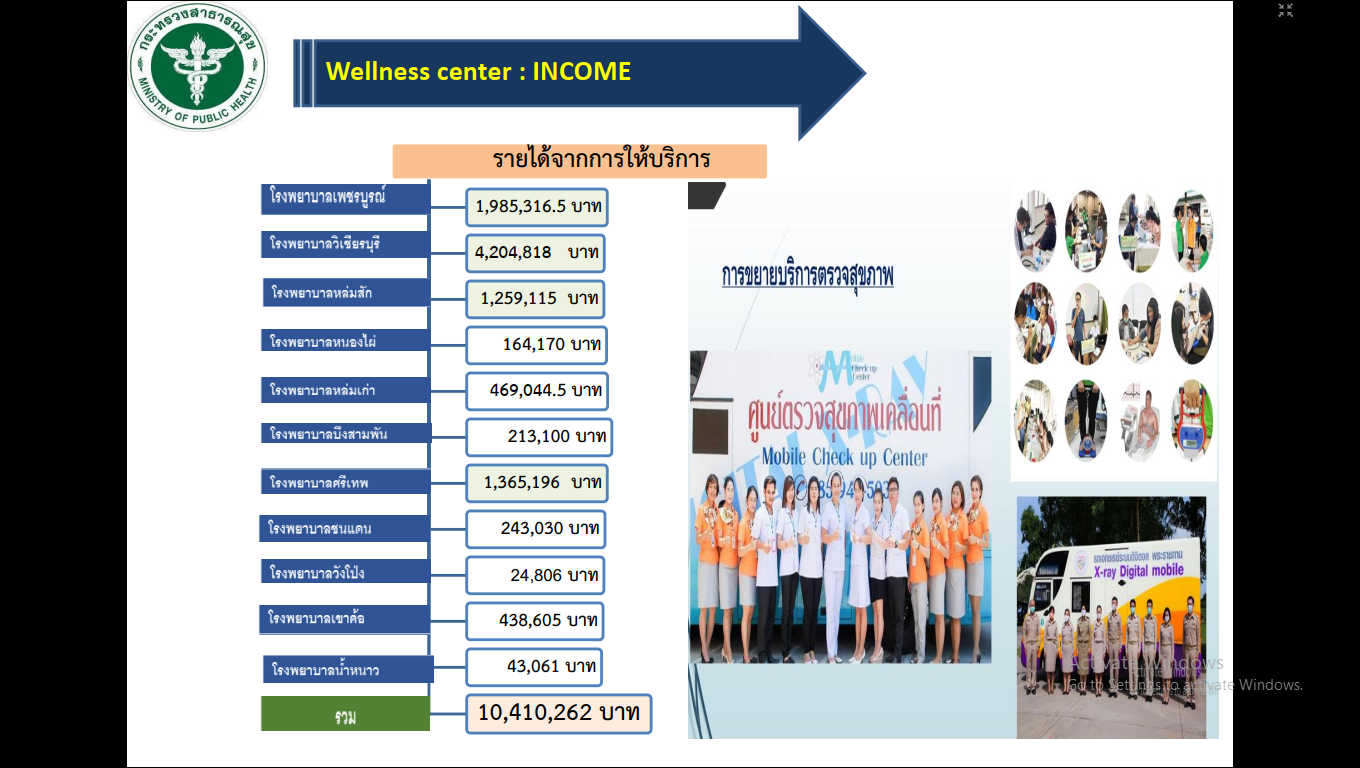 ที่มา: รง.KPI ตรวจสุขภาพ 30 ก.ย. 2565
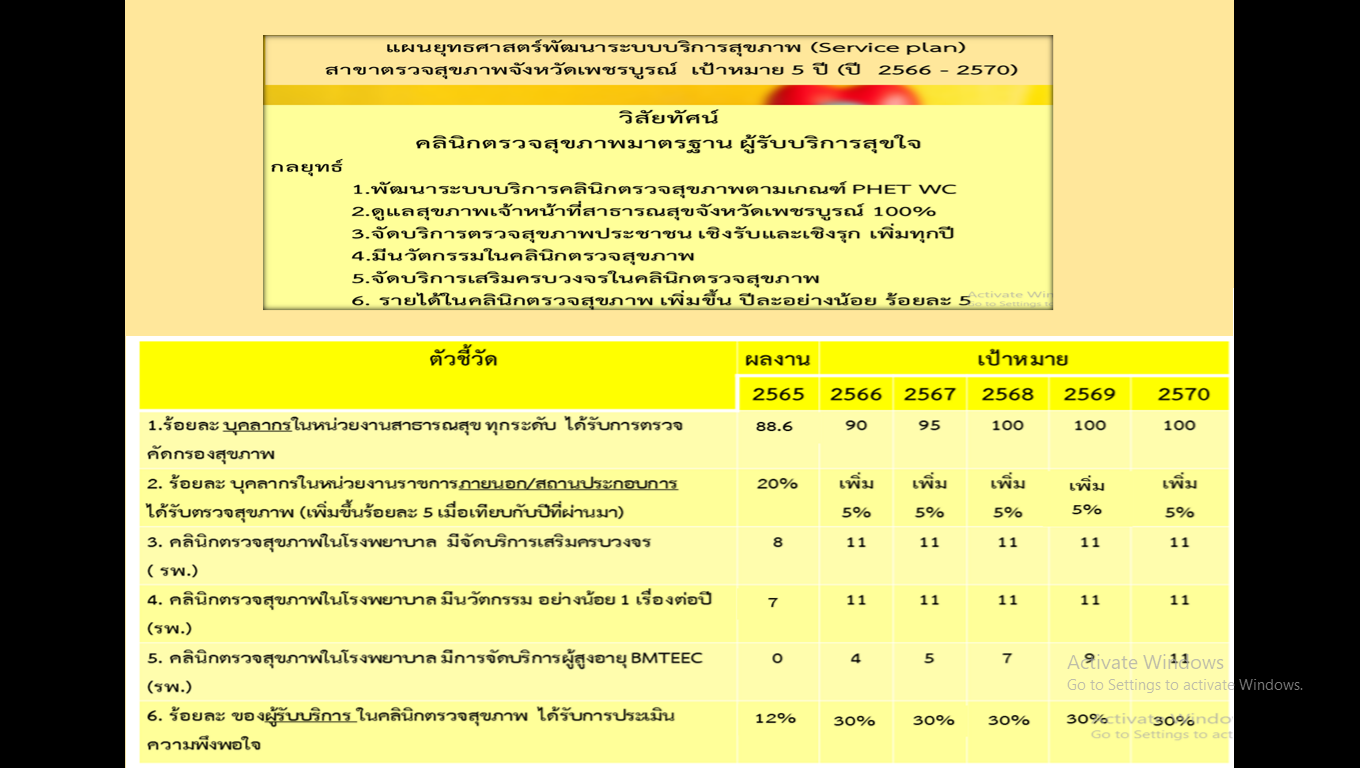